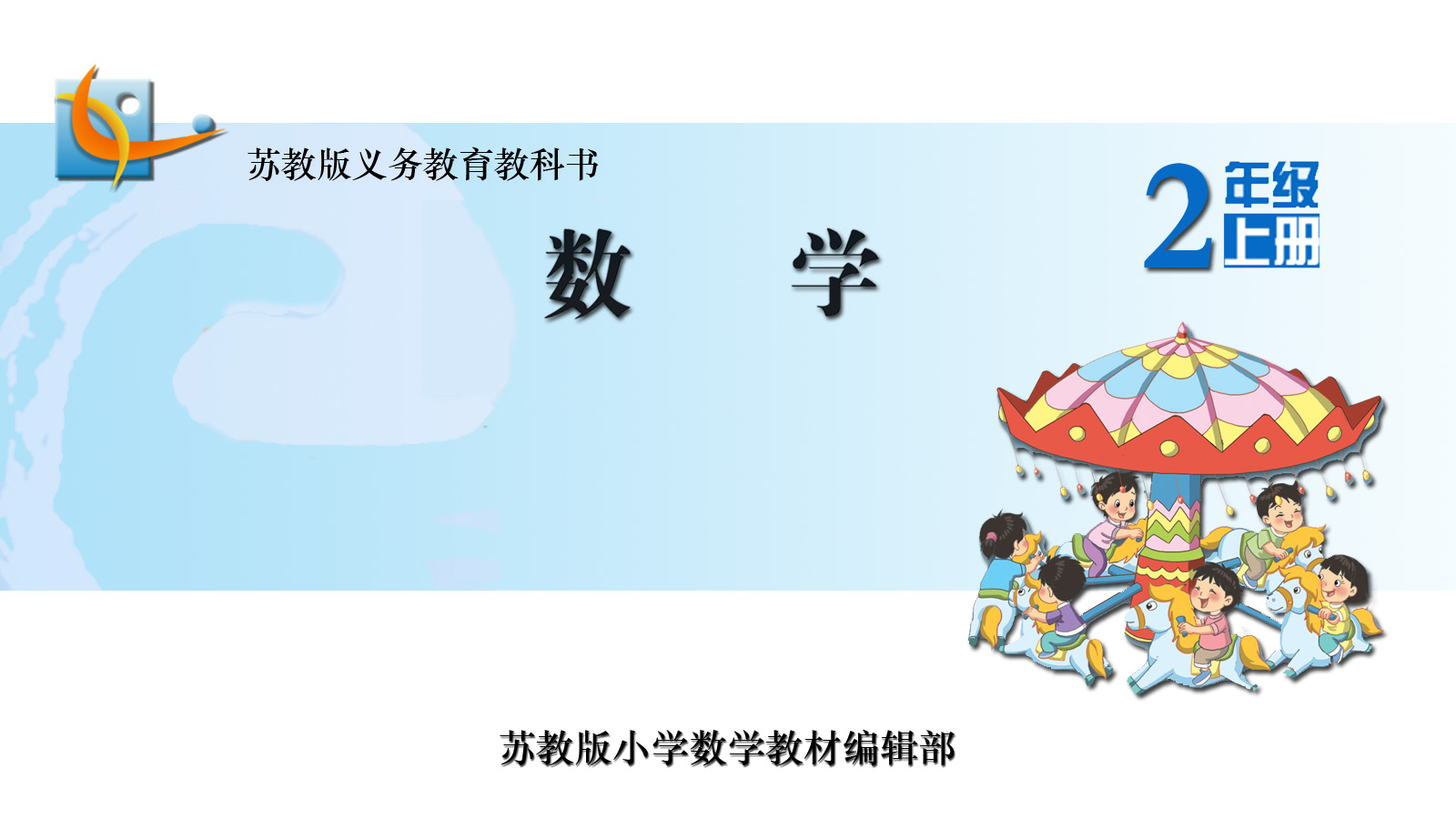 认识平行四边形
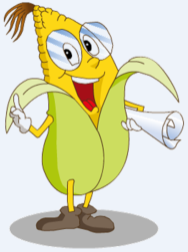 你在生活中见过这样的四边形吗？
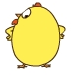 2
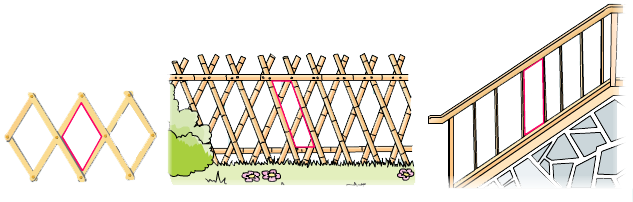 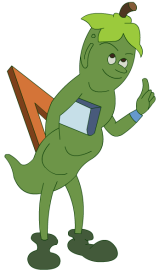 你能用两块完全一样的三角尺拼出这样的四边形吗？
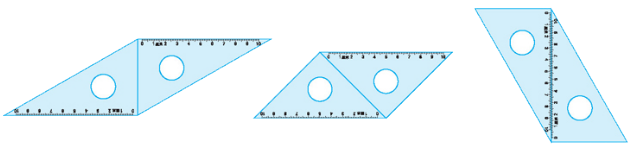 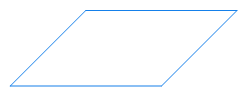 像这样的四边形是平行四边形。
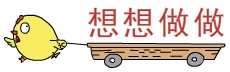 1.  把平行四边形涂上颜色。
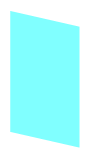 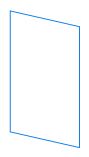 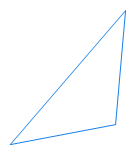 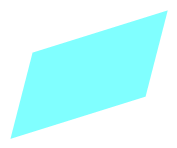 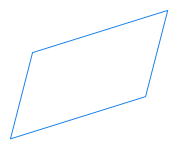 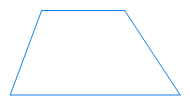 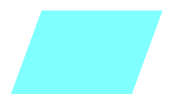 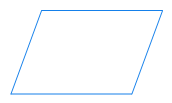 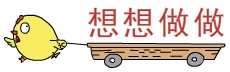 2.  在钉子板上围出两个不同的平行四边形。
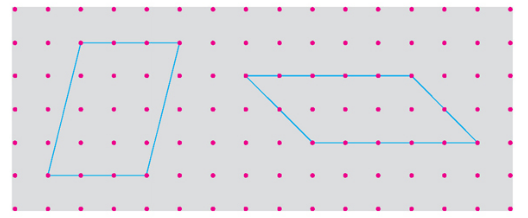 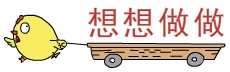 3.  你能在下面的图形中找到平行四边形吗？
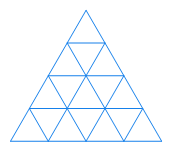 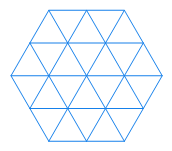 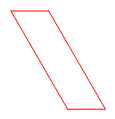 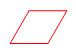 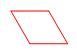 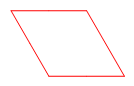 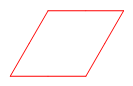 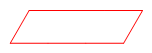 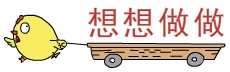 4.  你能用6根同样长的小棒摆出平行四边形吗？
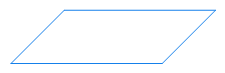 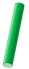 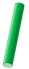 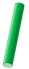 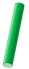 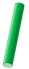 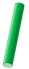 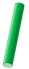 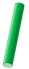 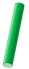 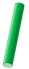 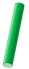 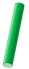 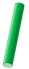 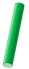 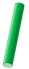 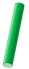 用8根同样的小棒能摆出平行四边形吗？
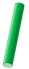 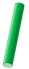 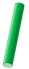 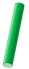 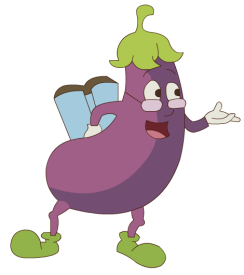 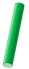 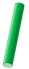 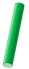 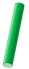 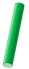 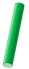 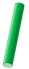 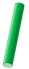 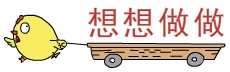 5.
照样子用4根木条钉一个长方形框，再拉一拉，你有什么发现？
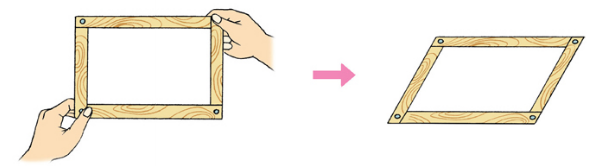